VSE Standards and Accreditation Process for Full Members
STANDARD 1
Services are available without discrimination
STANDARD 2
Respect the dignity, rights, needs and feelings of the victim
STANDARD 3
Ensuring the confidentiality, safety and privacy of the victim
STANDARD 4
Ensuring tailored responses, according to the individual needs
STANDARD 5
Provide a variety of support options
SOS
STANDARD 6
Delivering for victims through referrals and coordination


STANDARD 7
Ensuring good governance structures
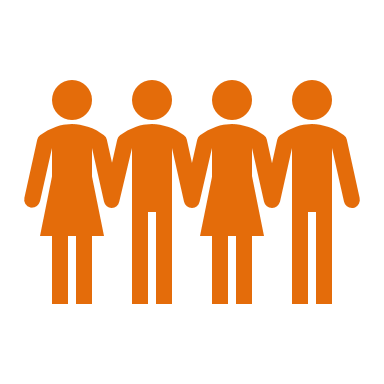 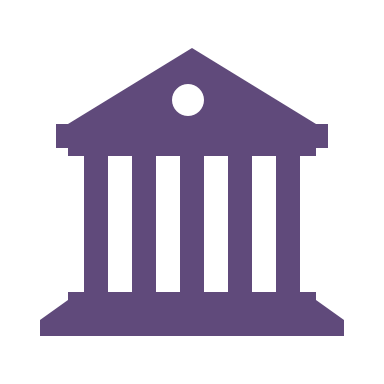 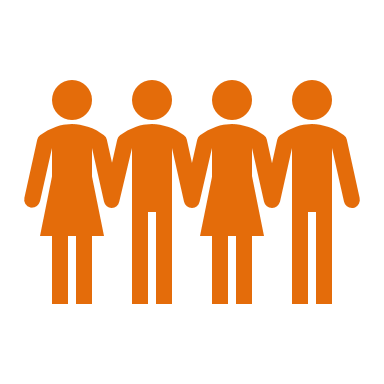 STANDARD 8
Achieving quality through training
STANDARD 9
Improving our services through monitoring and evaluation
Building relationships of trust  through a system of quality standards
ACCREDITING  ORGANISATION
quality standars
quality control
VICTIM SUPPORT SERVICE
quality service
trust
quality service
trust
VICTIM
FUNDERS
The relationship of trust instilled in a system of standardisation needs to be triangulated  between the victim, the service provider and standardising authority to ensure that the  system and certification is results oriented.
The victim needs to trust both the accrediting, and the accredited,  organisation or authority.

The service provider needs to have confidence in the process and  conditions of accreditation and its related benefits.

The accrediting organisation needs to be assured that victims are  receiving appropriate quality care and to trust that only those  organisations that are genuinely dedicated to providing quality  support to victims of crimes are indeed given accreditation
STANDARD 1
SERVICES ARE AVAILABLE WITHOUT DISCRIMINATION
INDICATORS

Services are provided to ALL victims without a distinction based on:

Their personal characteristics (nationality, age, language, sex etc.)
Whether the crime was reported by the victim or anyone else
Whether or not they are legal residents in the country
Whether they are a direct victim or a family member
Where they live in the country or abroad

GENERALIST SERVICES: accessible to all victims of all crimes without ANY distinction

SPECIALIST SERVICES: can focus on some vulnerable groups (e.g. children, women,  persons with disabilities, LGBTI), some crimes (e.g. domestic violence, hate crime, war  crimes etc.), or a combination of any of those elements (e.g. women with disabilities  victims of domestic violence). But then have to accept anyone who complies with those  characteristics (e.g. cannot turn away a homosexual women with disabilities)
A guarantee of non-discrimination in the constitution or statute
A commitment to provide services to all victims (generalist services) or to all those who  fall within the supported category (specialist services)


TOOLS FOR IMPLEMENTATION
Statute or constitution
Equality and non-discrimination policy
Accessibility policy
STANDARD 2
RESPECT THE DIGNITY, RIGHTS, NEEDS  AND FEELINGS OF THE VICTIM
INDICATORS

Treat victims in a respectful, kind and polite way.
Adequate training to deal with vulnerable victims.
Use of simple and accessible language
A grievances system is put in
TOOLS FOR IMPLEMENTATION
Accessibility policy
Human resource policy
Child protection policy
Equality and non-discrimination policy
STANDARD 3
ENSURING THE CONFIDENTIALITY, SAFETY AND  PRIVACY OF THE VICTIM
INDICATORS

Inform victims about confidentiality
Reply to victim within short delay.
Risk assessment procedures in place
Premises are located in a safe neighbourhood
Victims are asked if they feel comfortable and safe
Organisational Webpage has a quick exit button
Train staff and volunteers about confidentiality, safety requirements, risks' assessment, victims' advocacy
Safe case-management system, measures in place to ensure safety and security
Consent for data sharing
Privacy for face-to-face or other types of direct communication with victim  (phone, Viber etc.);
Rooms are insulated, discreet, pleasant to be in and clean;
Water and a box of tissues at hand;
Smoking or the consumption of alcohol or other substances should not be  permitted on the premises.
Restricted access to building (e.g. intercom or reception service)
TOOLS FOR IMPLEMENTATION
Human resources policy
Child protection policy
Risk assessment guidance document
Data protection policy
Training policy
Accessibility policy
STANDARD 4
ENSURING TAILORED RESPONSES, ACCORDING TO THE INDIVIDUAL NEEDS
INDICATORS
Provision of flexible services which can respond to victim’s different abilities and vulnerabilities
Needs assessment evaluation for each victim (basic, specific, individual)
Assessment of needs and support should be timely, take into consideration victim’s personal circumstances, the type, nature and circumstances of the crime. 
The needs assessment should be revised throughout the proceedings to respond to a victim’s changing needs
Tailored support according to the assessment of needs (information, psychological, emotional, practical etc.)
Specific support for victims with specific needs
Seek and provide solutions to support victims with different abilities according to their needs.
TOOLS FOR IMPLEMENTATION
Child protection policy
International and EU legislation and guidelines on compensation
Needs assessment guidance document
Accessibility policy
Training policy
Flexible policies
STANDARD 5
PROVIDE A VARIETY OF SUPPORT OPTIONS
SOS
INDICATORS


Office easy to reach and accessible to everyone
Public transport close to the office
Office open at advertised times
Services provided online, on the phone, face-to-face or by correspondence.
At least one national generic helpline with extended access times.
Exploring new ways to communicate
TOOLS FOR IMPLEMENTATION
Accessibility
Training policy
Data protection policy
STANDARD 6
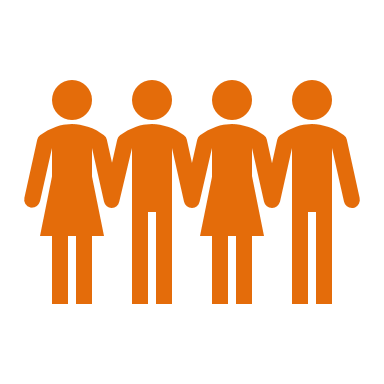 DELIVERING FOR VICTIMS THROUGH REFERRALS AND COORDINATION
INDICATORS

Proactive approach to develop networks with other organisations and services
Inform victims about other services existence, what they offer and what the services can mean to the individual victim
Refer victims for support to trusted partner organisations
Follow-up to ensure a victim is referred properly
Constantly update the social database of relevant services for victims
Close collaboration and information-sharing between organization
Inform victims about other services through different means and in a user-friendly way
TOOLS FOR IMPLEMENTATION
Updating of social services procedure
Information tools for victims
(leaflets, brochures, posters, webpages etc.)
Protocols on cooperation with the relevant services, judicial and social institutions
Data protection policy
Referral and follow-up strategy
Social map/ list of relevant services for victims in the territory
STANDARD 7
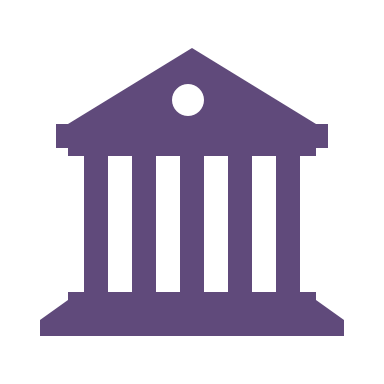 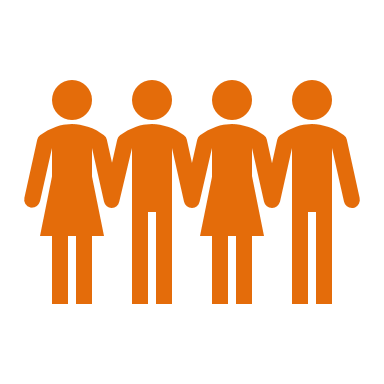 ENSURING GOOD GOVERNANCE STRUCTURE
INDICATORS

Comply with national laws and regulation on the establishment of NGO’s and charities
Transparent and clear financial control mechanisms
Ensure quality of services
Transparent organisational structure
Minimum professional requirements for key positions
Feedback on performance given to staff and volunteers
Code of conduct for staff
Equal opportunity in employment
Background checks for staff and volunteers
TOOLS FOR IMPLEMENTATION
Human Resources Policy
Training policy
Protocols on cooperation with the relevant services, judicial and social institutions
Data protection policy
National, International and EU legislation compliance guidelines
Child protection policy
Accessibility policy
Equality and non-discrimination policy
Volunteering policy
Minimum standards
STANDARD 8
ACHIEVING QUALITY THROUGH TRAINING
INDICATORS


Induction training provided for newly recruited staff and volunteers.​

Ongoing training is offered to existing personnel​

Training is provided by a qualified person​

Participation networks and exchange initiatives​

Sufficient resources provided for training
TOOLS FOR IMPLEMENTATION
Human resources policy
Training policy
Applying for funding for projects
Use of free online training opportunities through e.g. Coursera or Alison
STANDARD 9
IMPROVING OUR SERVICES THROUGH MONITORING AND EVALUATION
INDICATORS
Performance evaluation for staff
Collect feedback from victims
Explore negative feedback
Constantly improve services, introduce new ideas and develop partnerships
Aim to commission an external evaluation periodically
Have in place a complaints or grievances system
Work out a complaint system for clients,
Simple and accessible information on the complaint procedures
 Work out a procedure that allows potential remedy to the victim
TOOLS FOR IMPLEMENTATION
Evaluation questionnaire template
Grievances procedure
Evaluation tools for victims and relevant persons (i.e. employees, partners, public etc.)
Strong ethical and deontological guidelines to include victims’opinions.
Data protection policy